Welcome 
To
English Class
Presented by:-

Md.Maznu Miah
Lecturer in English 
Garadoba Siratunnabi Alim Madrasah
Mobile:-01736664583
English-2nd part
Subject
Class
Six to Ten
Lesson
Articles
Learning Outcomes
By the end of  this lesson, students will be able  to…..
 Define Articles.
 Classify Articles.
 Fill in the gaps with appropriate Articles.
Articles
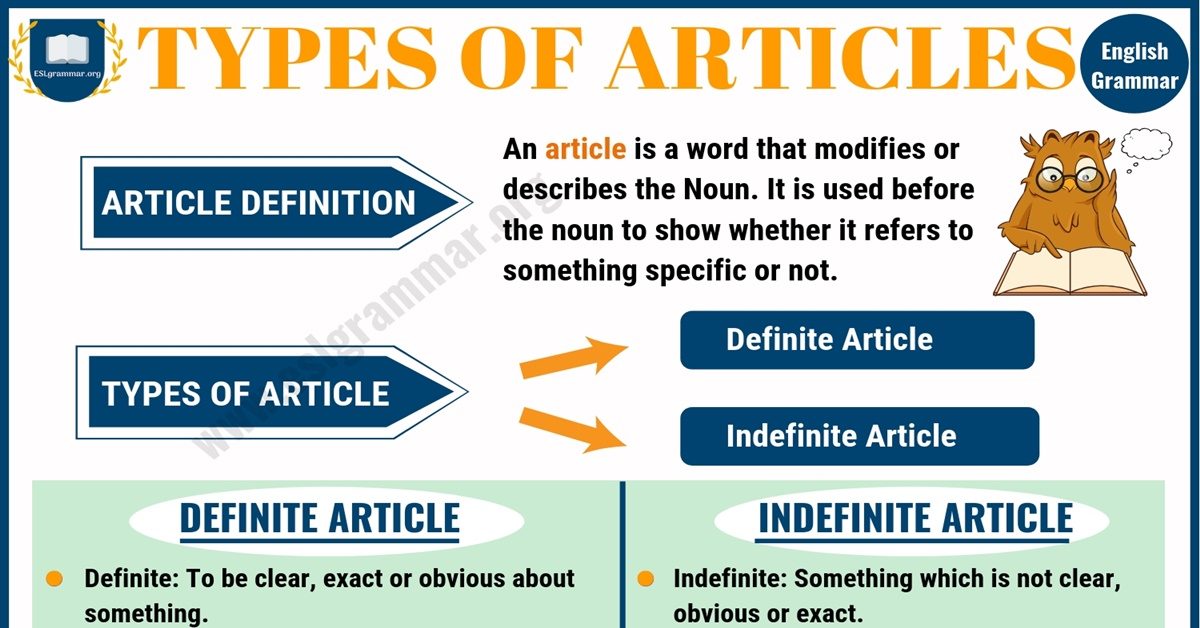 Articles(a, an and the)
Definite Article

The কে Definite Article বলে।

এক বা একাধিক ব্যক্তি, বস্তু বা প্রাণীকে বুঝায়।

যেমন : the man = a definite man
Indefinite Article

A এবং An কে Indefinite Article বলে।

কোন অনির্দিষ্ট ব্যক্তি, বস্তু বা প্রাণীকে বুঝায়।

যেমন : a man = any man; a tree = any tree
Lesson : Use of “a” and “an”
Use of ‘a’ and ‘an’
Rule-1. সাধারনত শব্দের শুরুতে Consonant থাকলে তার পূর্বে Article ‘a’ বসে এবং Vowel (a,e,i,o,u) থাকলে তার পূর্বে Article ‘an’ বসে।
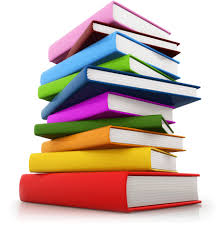 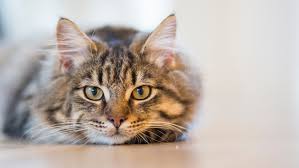 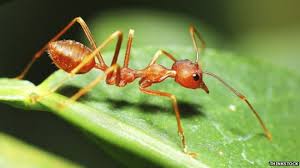 a book
a cat
an ant
Use of ‘a’ and ‘an’
Rule-2. কোন Word- এর শুরুতে Consonant ‘h’ থাকলে এবং উচ্চারণ যদি ‘হ’ এর মত হয় তাহলে তার পূর্বে Article ‘a’ বসে।
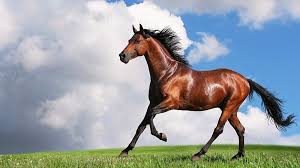 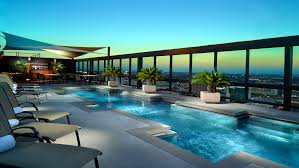 a horse
a hotel
Use of ‘a’ and ‘an’
Rule-3.  কোন Word- এর শুরুতে Consonant ‘h’ থাকলে এবং উচ্চারণ যদি ‘অ/আ/এ’ এর মত হয় তাহলে তার পূর্বে Article ‘an’ বসে।
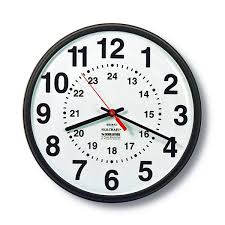 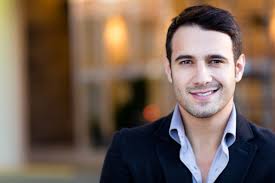 an honest man
an hour
Use of ‘a’ and ‘an’
Rule-4. কোন Word- এর শুরুতে Vowel থাকলেও উচ্চারণ যদি ‘ইউ’ বা ‘ওয়া’ এর মত হয় তাহলে তার পূর্বে Article ‘a’ বসে।
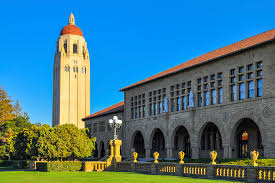 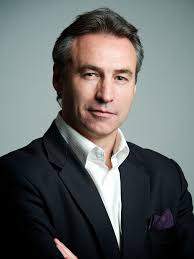 a university
a European
Use of ‘a’ and ‘an’
Rule-5. Abbreviation (শব্দ সংক্ষেপ)-এর প্রথম অক্ষর এর উচ্চারণ consonant এর মত হলে তার পূর্বে Article ‘a’ বসে এবং vowel এর মত হলে  ‘an’ বসে।
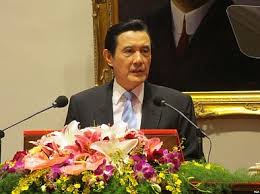 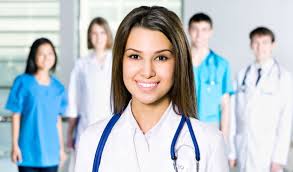 an M.B.B.S.
a D.C.
Use of ‘The’
Rule-1. কোন নির্দিষ্ট Countable/ Uncountable Noun-এর পূর্বে ‘The’ বসে।
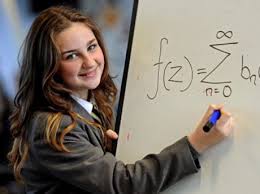 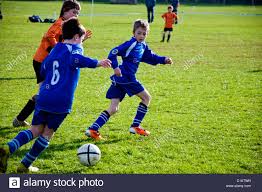 The girl is intelligent.
The boys are playing.
Use of ‘The’
Rule-2. একজাতীয় সকলকে বুঝাতে Singular Common Noun-এর পূর্বে ‘The’ বসে।
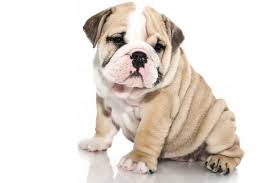 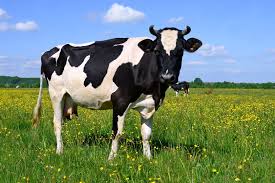 The dog is a faithful animal.
The cow is a useful animal.
Use of ‘The’
Rule-3. এই বিশ্বে মাত্র একটি আছে এমন Noun-এর পূর্বে ‘The’ বসে।
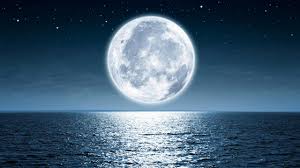 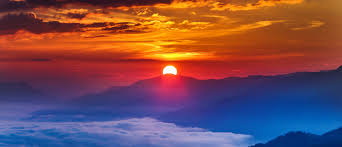 The moon is beautiful.
The sun rises in the east.
Use of ‘The’
Rule-4. ধর্মীয়গ্রন্থ, মহাকাব্য ও সংবাদপত্রের নামের পূর্বে ‘The’ বসে।
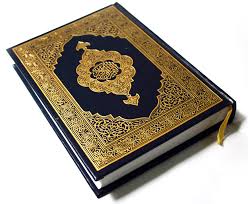 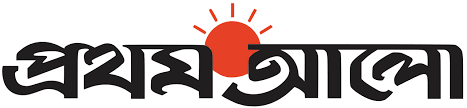 The Prothom Alo
The Quran
Use of ‘The’
Rule-5. নদী, সাগর, উপসাগর বা মহাসাগরের নামের পূর্বে ‘The’ বসে।
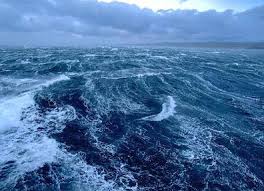 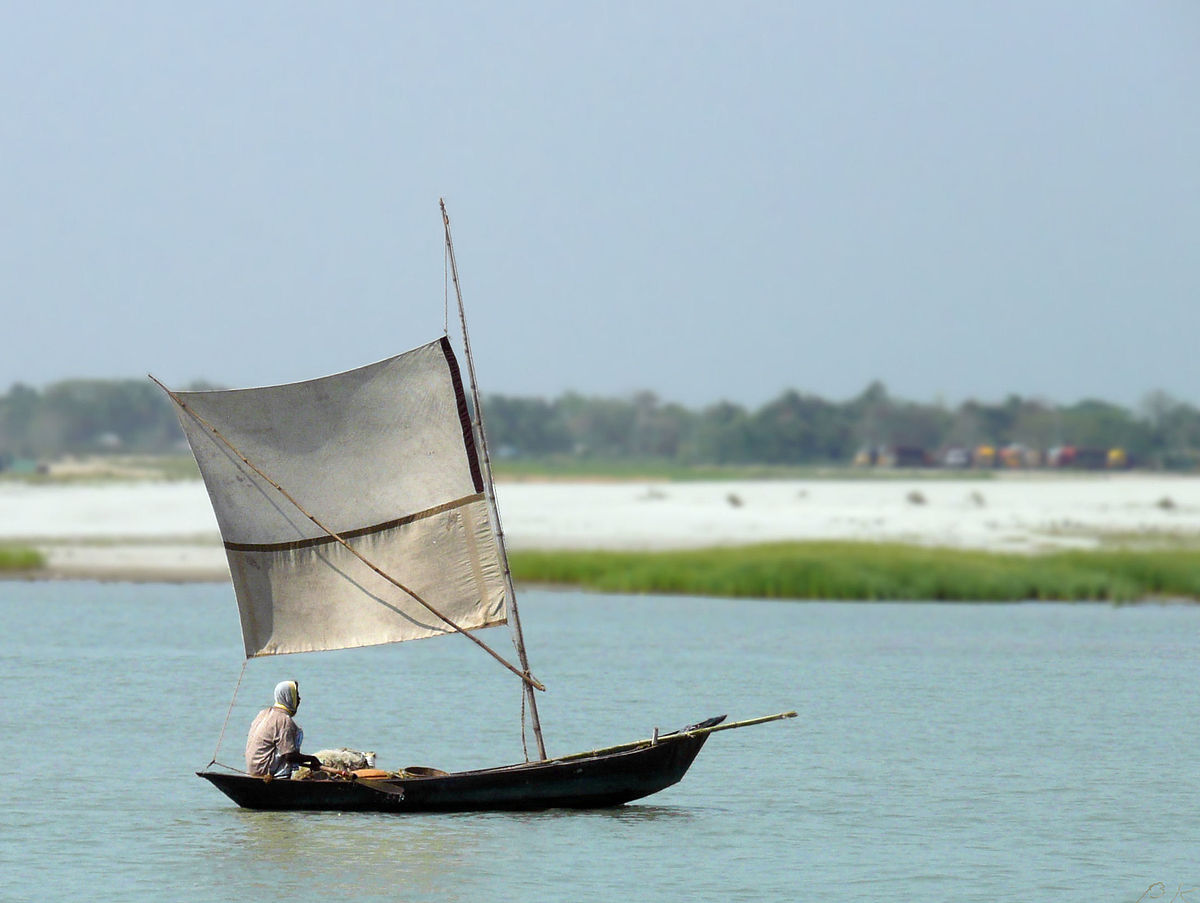 The Bay of Bengal
The Padma
Use of ‘The’
Rule-6. পর্বতমালা বা কয়েকটি পর্বতের সমষ্টি, দ্বীপপুঞ্জের বা দ্বীপের সমষ্টির পূর্বে ‘The’ বসে।
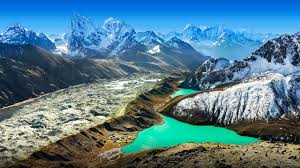 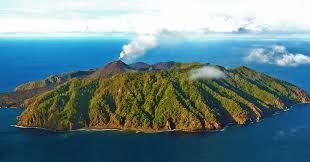 The Andamans
The Himalayas
GroupWork
Fill in the gaps with appropriate articles:

a) ___ earth moves round the sun.		Ans. The
b) The camel is ___ gentle animal.		Ans. A
c) She is ___ M.A.						      Ans. An
d) Rahim is ___ university student.		Ans. A
e) The sun sets in ___ west.				Ans. The
HOME WORK
Use appropriate articles in the following sentences:
a) He is ___ one eyed man.
b) Nazrul is ___ Byron of Bangladesh.
c) It is ___ unique idea.
d) He lives in ___ USA.
e) It is ___ beautiful bird.
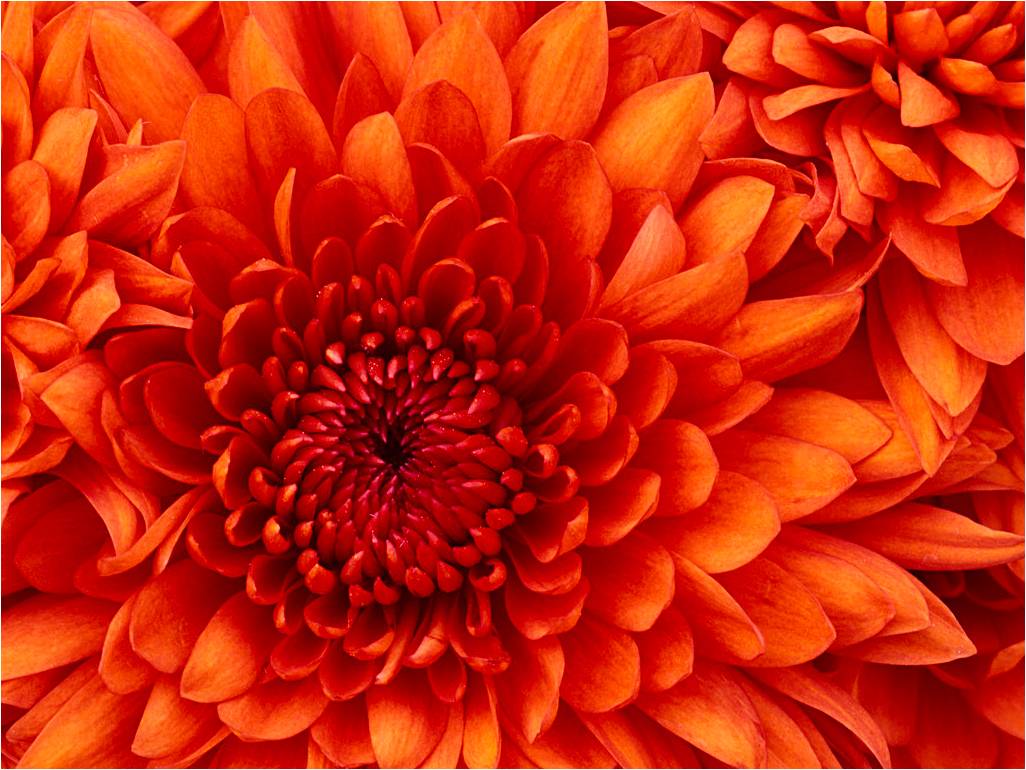 Thank you all